Западносибирский 
речной бобр
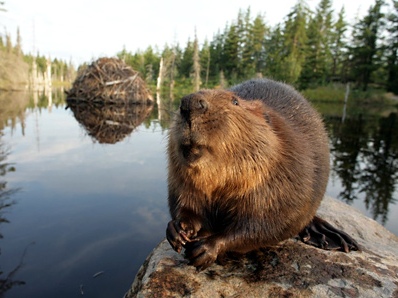 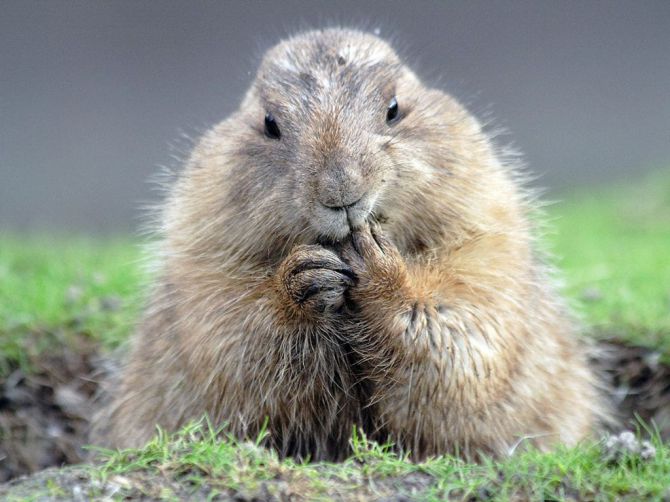 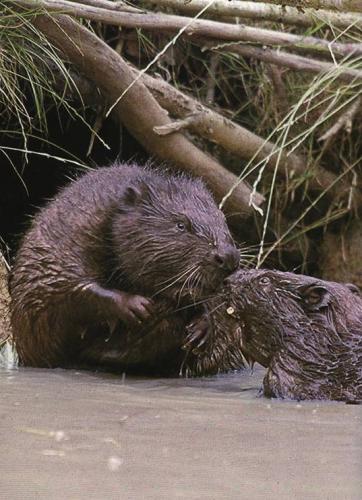 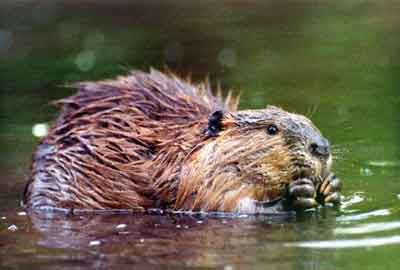 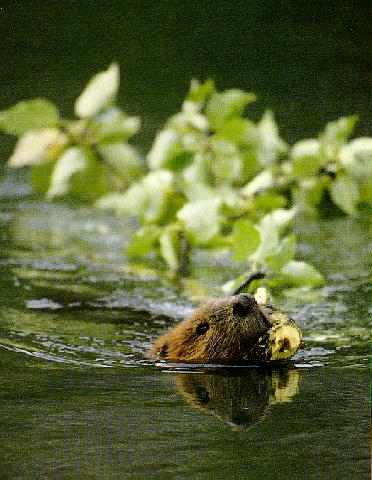 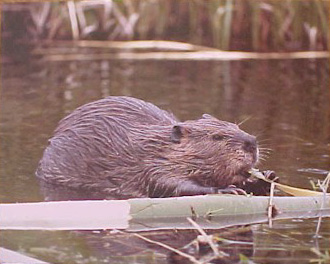 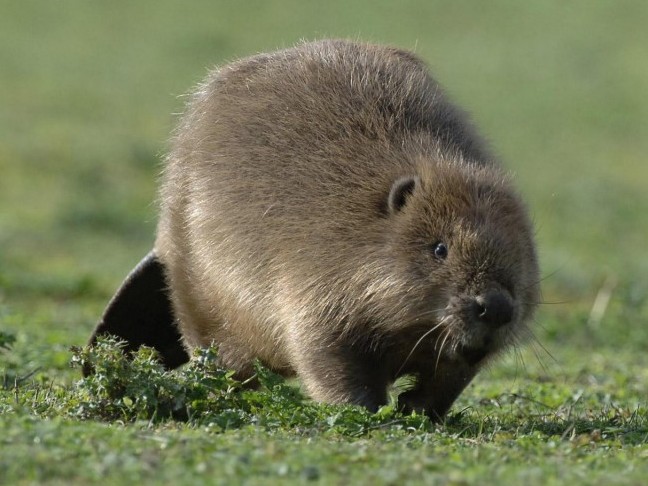 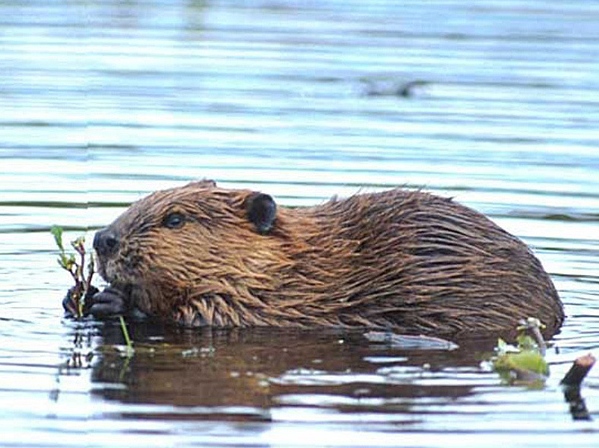 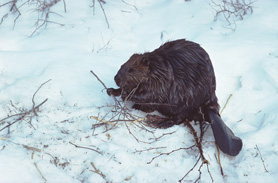 Зимний обед бобра
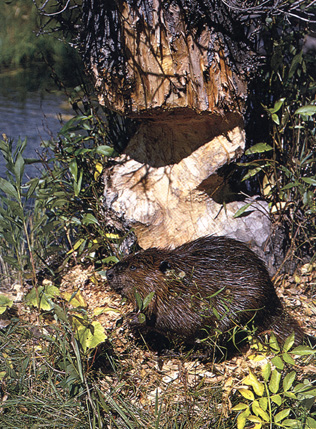 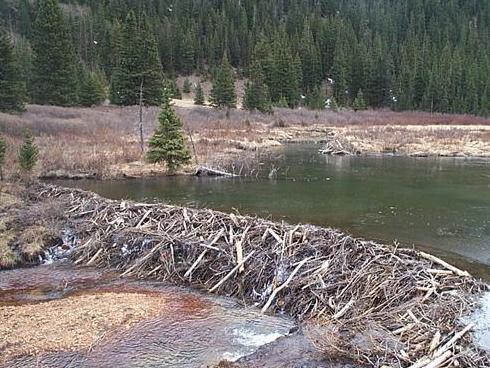 плотина
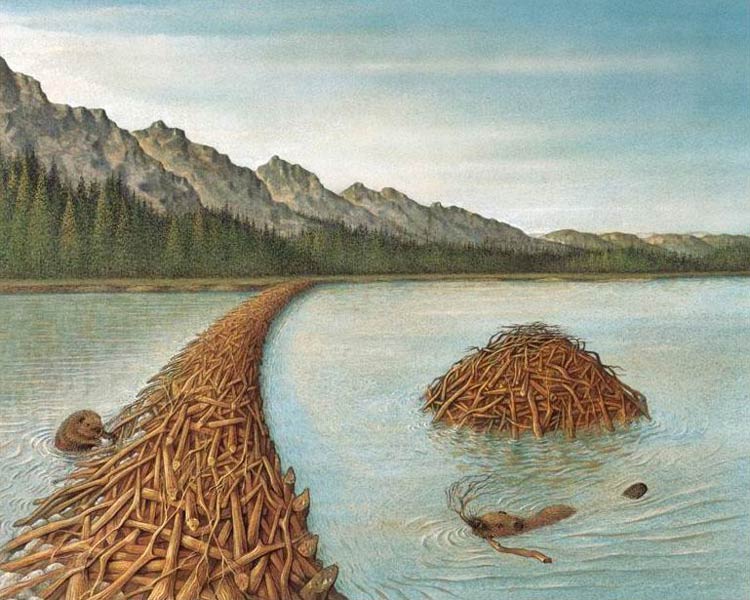 Длинная плотина и хатка бобра
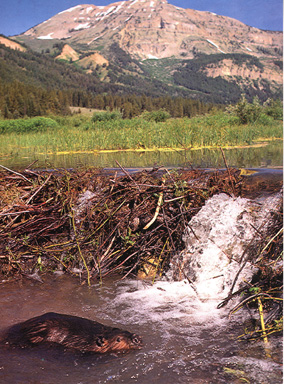 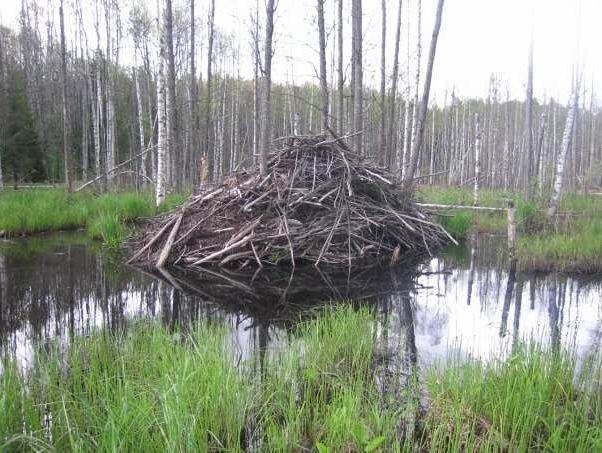 Хатка – дом бобра
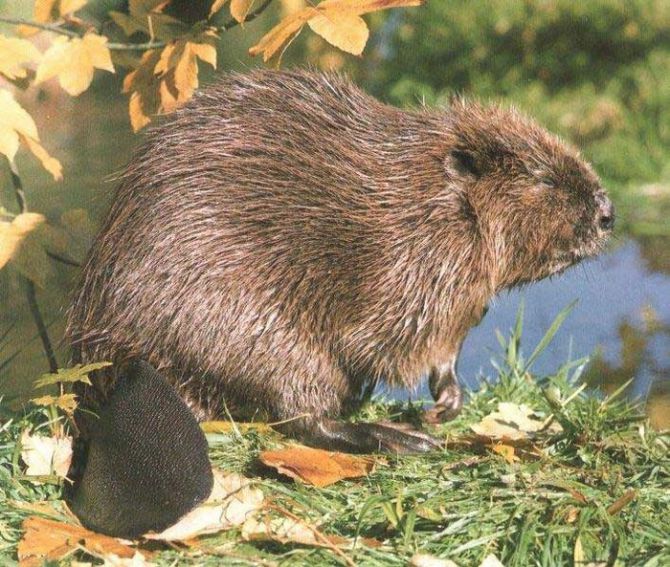 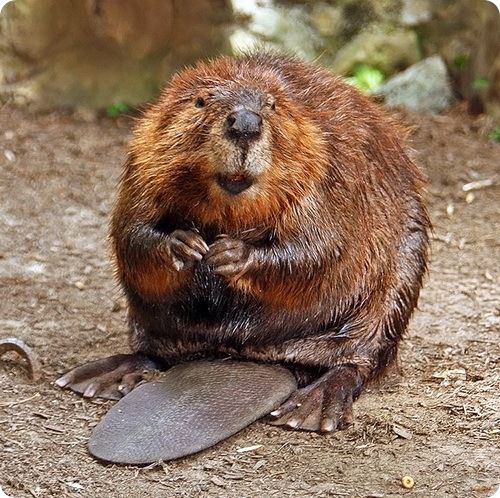 Крупные перепончатые лапы и 
Чешуйчатый хвост-руль
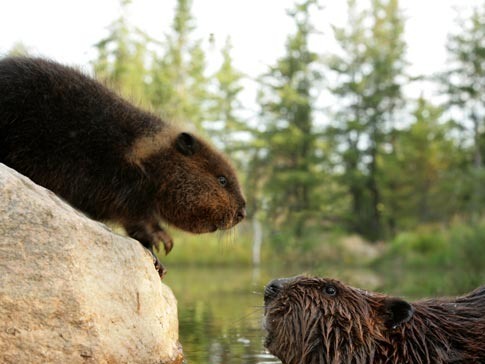 потомство
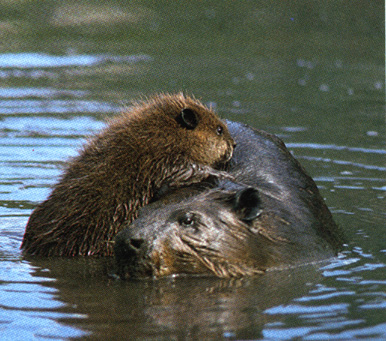 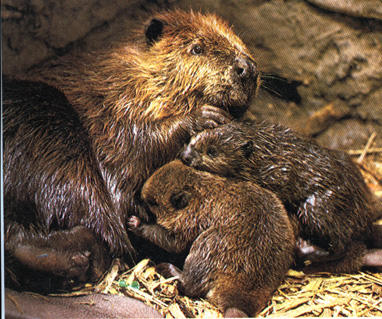 Спасибо за внимание!
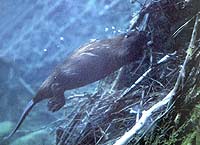 http://all-about-russia.ru/nature/animal/beaver/beaver.html
http://stopgame.ru/users/profile/Ezio1223/comments/blogs/page2
http://photos.privet.ru/community/bobr_and_susl/photo/324219327
http://www.bober.ru/pictures/229.html
http://www.bober.ru/images/html/006.html
http://www.bober.ru/images/html/016.html
http://www.bober.ru/images/html/017.html
http://www.bober.ru/images/html/023.html
http://www.bober.ru/images/html/027.html
http://www.bober.ru/images/html/039.html
http://www.bober.ru/images/html/042.html